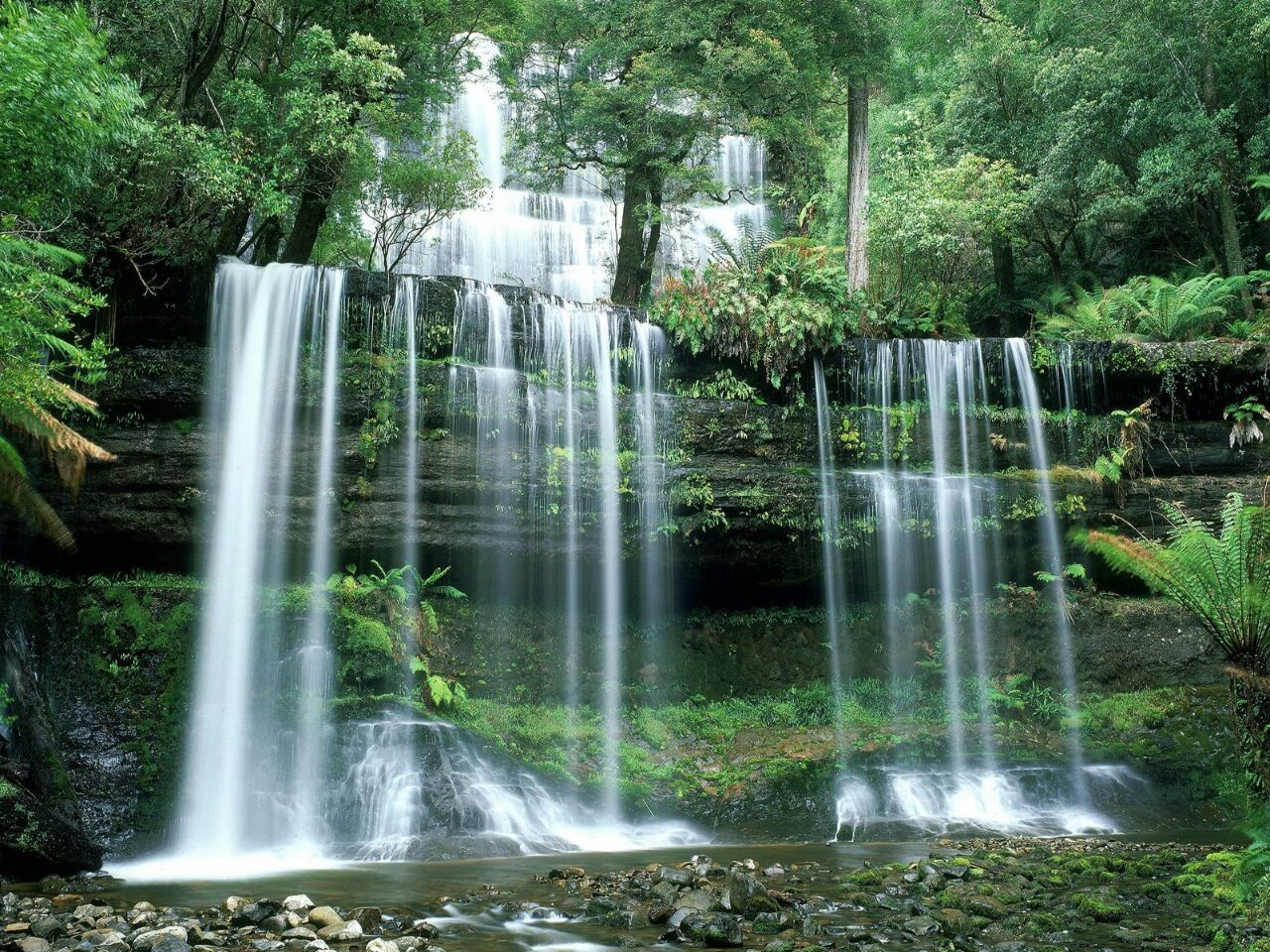 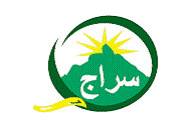 27-12-2014
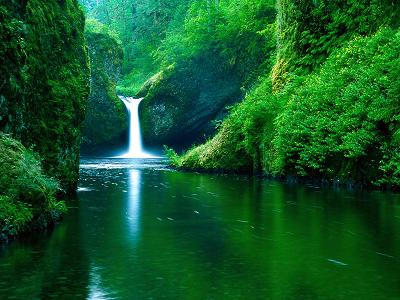 ”لَقَدْ أَنزَلْنَا إِلَيْكُمْ كِتَابًا فِيهِ ذِكْرُكُمْ أَفَلا تَعْقِلُونَ”
الأنبياء 10
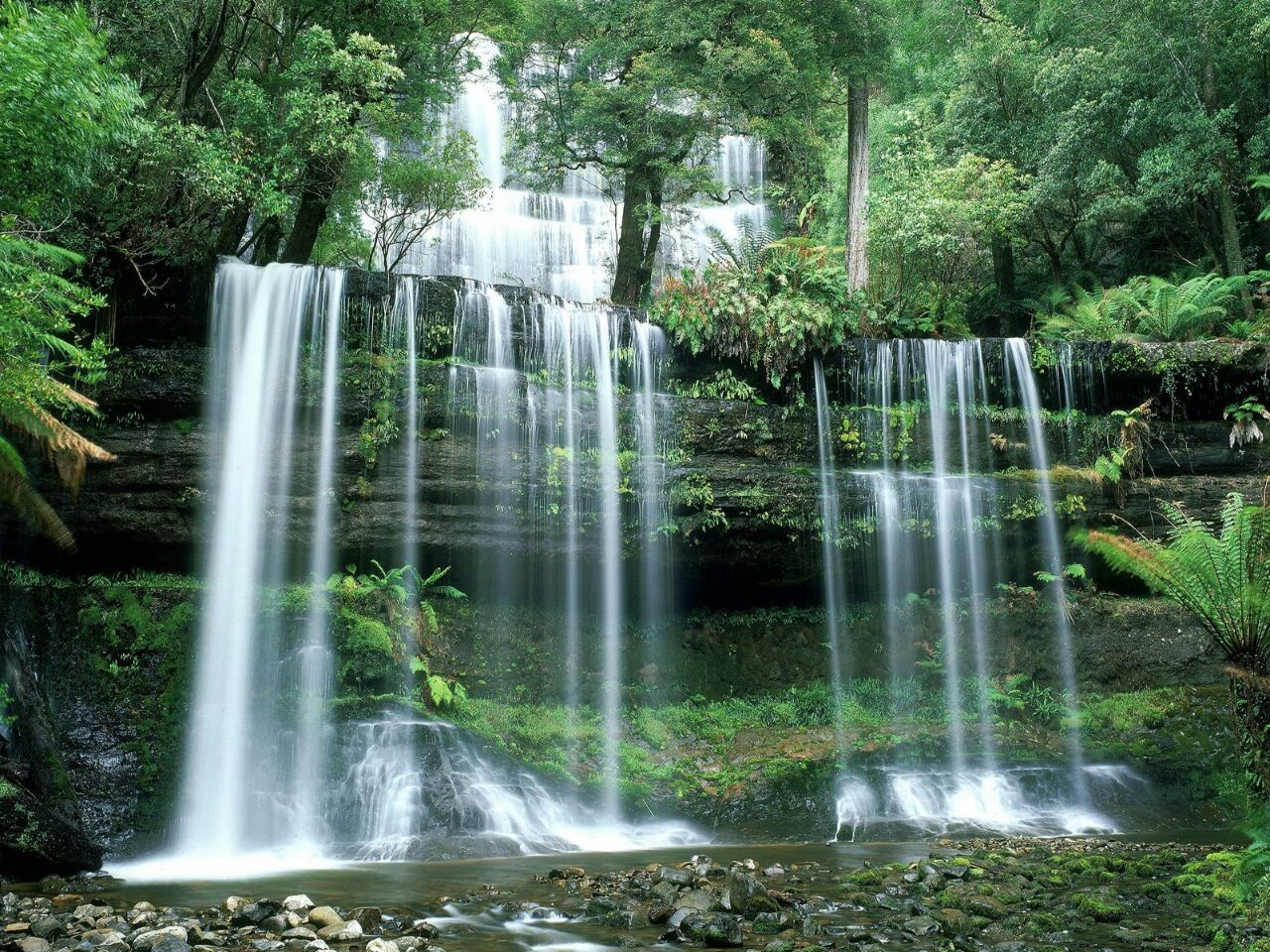 ” سبع يجري للعبد أجرهن وهو في قبره بعد موته :
من عَلّم علماً, 
أو أجرى نهراً , 
أو حفر بئراً , 
أو غرس نخلاً , 
أو بنى مسجداً , 
أو ورّث مصحفاً , 
أو ترك ولداً يستغفر له بعد موته“
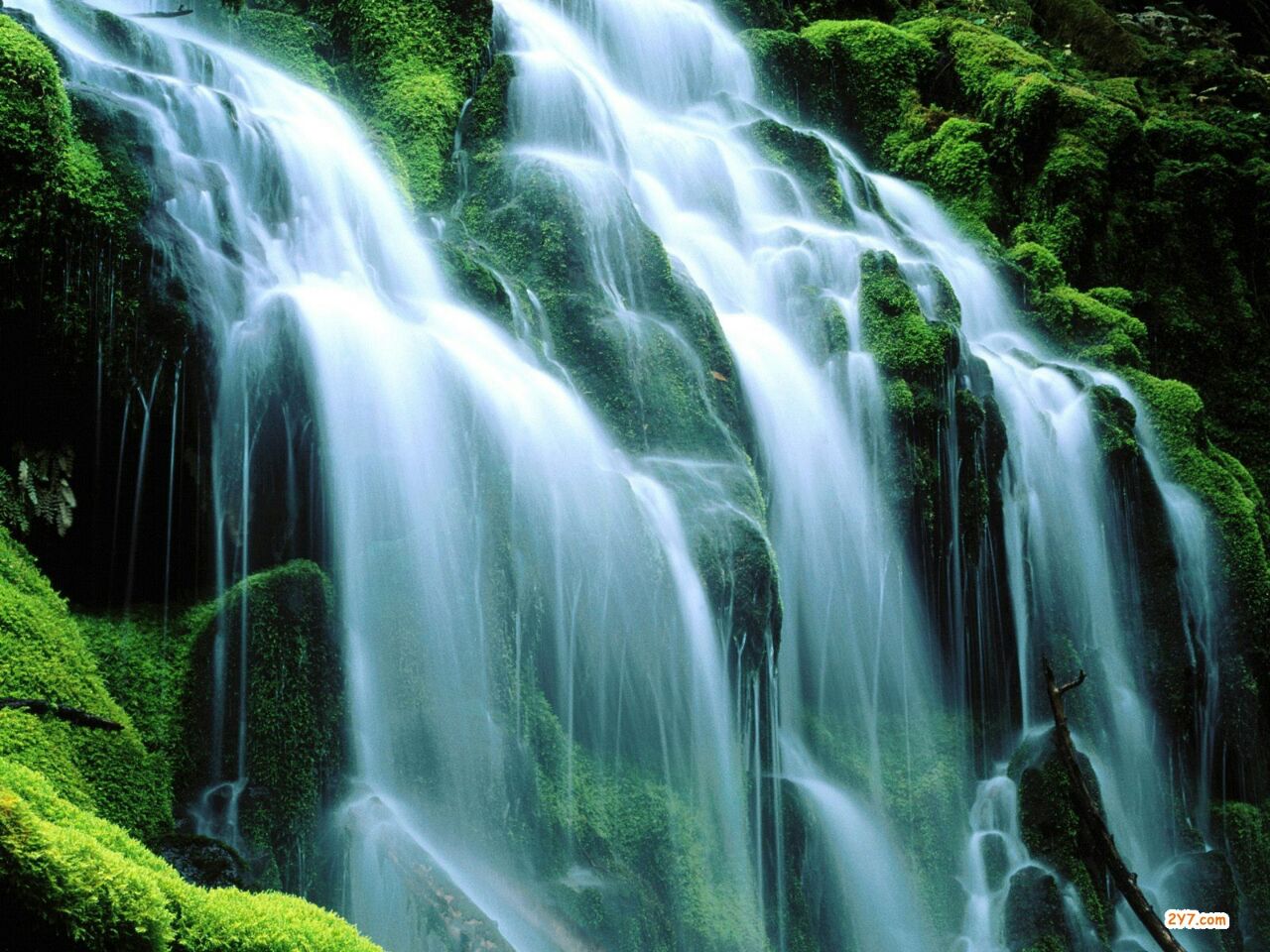 ”فَاذْكُرُونِي أَذْكُرْكُمْ وَاشْكُرُواْ لِي وَلاَ تَكْفُرُونِ“
البقرة 152
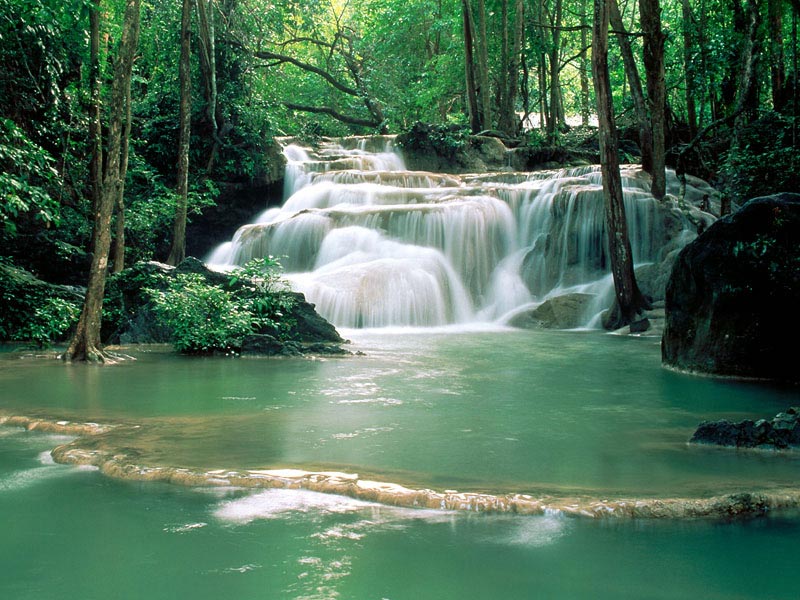 ”يَا أَيُّهَا الَّذِينَ آمَنُوا اذْكُرُوا اللَّهَ ذِكْرًا كَثِيرًا 
وَسَبِّحُوهُ بُكْرَةً وَأَصِيلا“
الأحزاب41-42
”وَاذْكُر رَّبَّكَ فِي نَفْسِكَ تَضَرُّعًا وَخِيفَةً وَدُونَ الْجَهْرِ مِنَ الْقَوْلِ بِالْغُدُوِّ وَالآصَالِ وَلاَ تَكُن مِّنَ الْغَافِلِينَ“
الأعراف 205
ورجل ذكر الله خالياً ففاضت عيناه
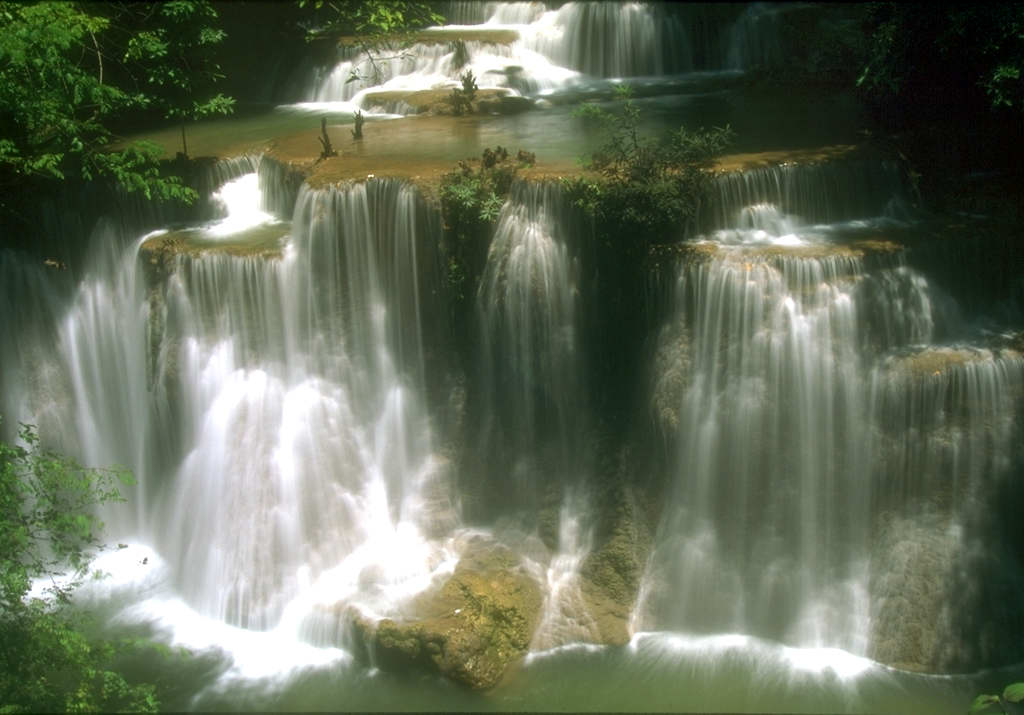 ”اللَّهُمَّ أعِني عَلَى ذِكْرِكَ، وَشُكْرِكَ،  وَحُسْنِ عِبَادَتِك“َ
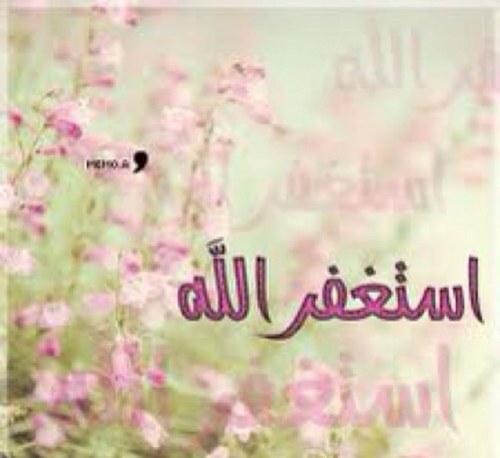 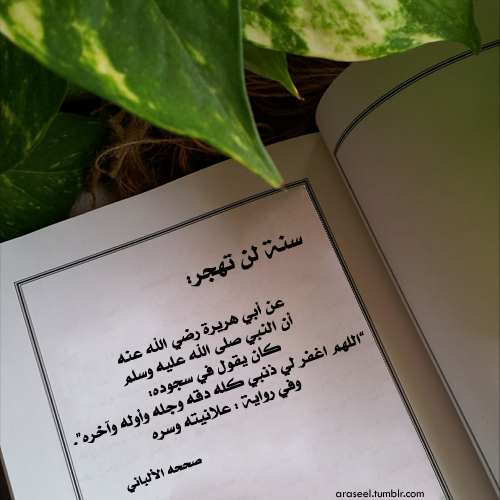 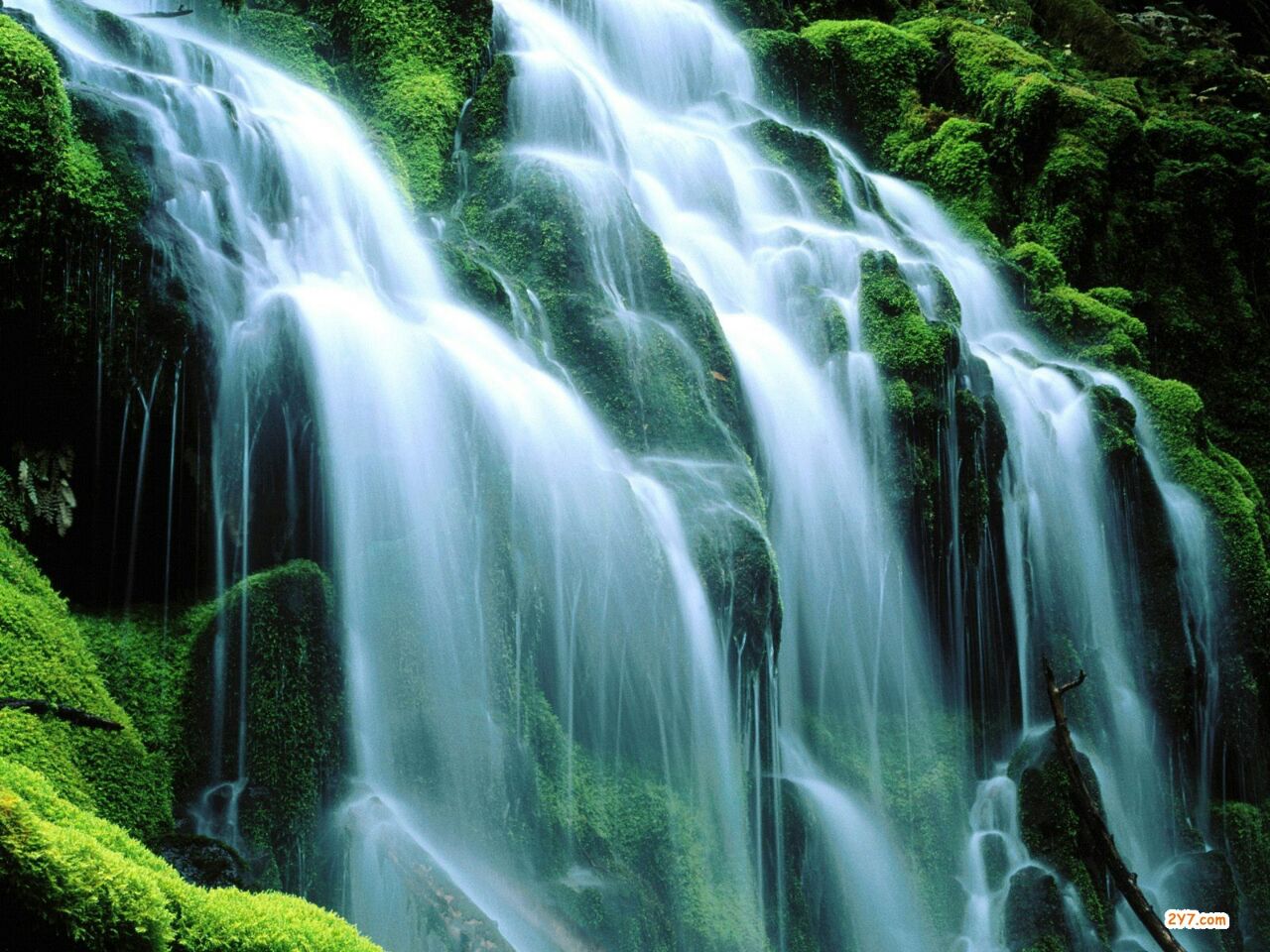 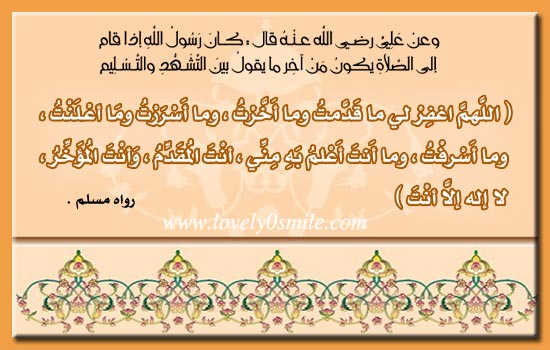 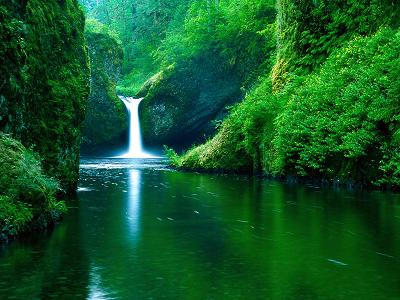 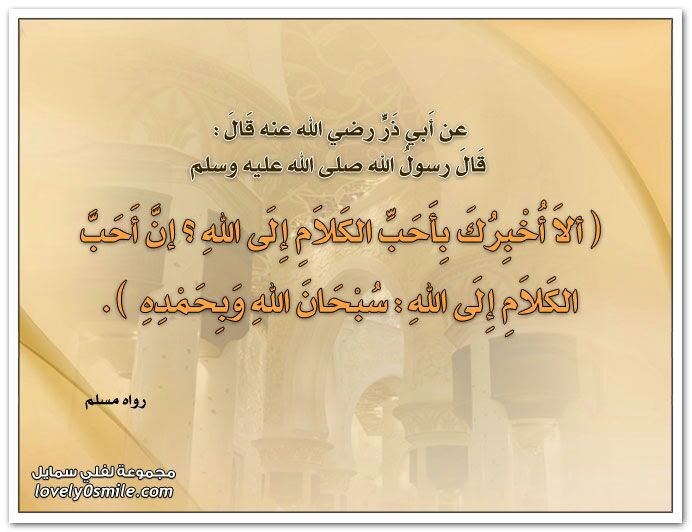 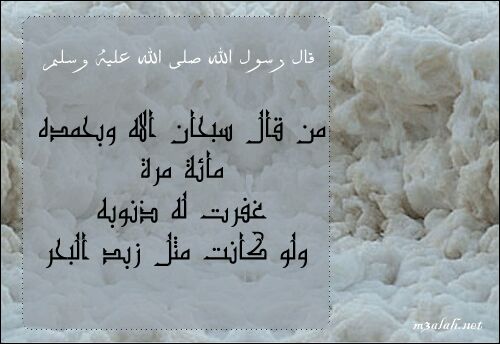 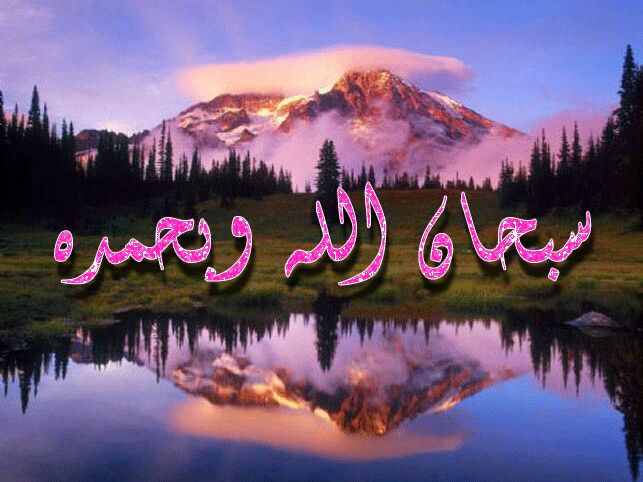 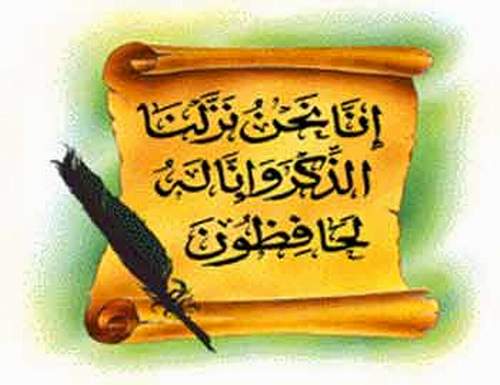